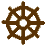 Buddhism…
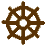 2500 yıllık bir din. Hindistan’da ortaya çıktı ve uzak doğuya doğru yayıldı. 
500 milyon takipçisi bulunan bir felsefe, din, ve manevi yol.
Budda’nın öğretileri üzerine bina edilmiştir
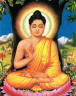 Budda Kimdir?
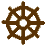 Asıl adı Siddhartha Gautama. Lakabı: Sakyamuni
MÖ563’de Hindistan’ın kuzeyinde Nepal sınırlarında doğdu ve 80 yıl yaşadı.
Sakya krallığında prens olarak doğdu ve kral olmak için yetiştirildi.
29 yaşında hakikatı aramak için lüks hayatı ve sarayı terketti. Altı yıl katı bir münzevi hayat yaşadı. 
Sonra orta bir yol tuttu 35 yaşında aydınlandı ve Buda oldu. Nirvana’ya ulaştı. 
Hayatının geri kalan 45 yılını öğretilerini tebliğ ederek geçirdi.
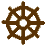 Budizmin Hinduizm’den Farkı Nedir?
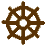 Budizm…
(Brahmanik ve Sramanik din anlayışını ret)
Vedaların otoritesini
Vedik kast sistemini
Din adamları Brahminlerin otoritesini
Hindu tanrılarını
Veda ibadet şekillerini
Karma marga ve Jnana marga
Yaratıcı Brahman ilkesini reddeder.
Hinduizmden farkı ne?
Tanrı 
Kast
Ruh
Kurban
Hinduizmle ortak noktaları Ne?
Karma
Samsara/reenkarnasyon
Mokşa/Nirvana
Maya/Avidya
Budda Ne öğretti?
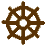 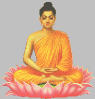 Dört soylu gerçek:
Hayat acı ve ıstıraptır.
Acı ve ıstıraba neden olan dünyevi arzu ve isteklerdir.
Acı ve ıstırapları sona erdirmek, arzu ve isteklerden vazgeçmeye bağlıdır. 
Arzu ve isteklerinden üstesinden gelmek Sekiz Dilimli Yolu izlemekle mümkündür.
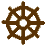 Sekiz dilimli Yol Nedir?
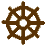 Ahlaki Disiplin:
Doğru konuşma
Doğru davranış
Doğru geçim
Hikmet:
Doğru anlayış/Bilgi/iman
Doğru amaç
Mental disiplin:
Doğru çaba
Doğru gözetim
Doğru meditasyon/Konsatrasyon
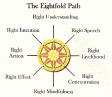 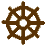 Budisler neye İnanır?
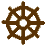 Karma ve samsara
Nirvana
Nirvanaya ulaşmak, samsaradan kurtulmaktır
Tanrılar yoktur
Bağımlı varoluş yasası vardır. Buna göre bir şeyin varlık planına çıkışı 12 nedene bağlıdır. Buna bağımlı varoluş yasası denir. İlk neden avidya’dır.
 Buddha tanrı değildir– saygı gören bir öğretmendir
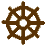 Budizmin üç cevheri
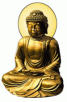 Buddha – Öğretmen
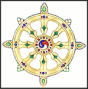 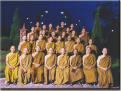 Dharma – Öğreti
Sangha – Cemaat
Budist Kutsal Metinleri Nelerdir?
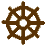 Tripitaka ( Pali  Kannon) – Üç Sepet:
Vinaya (“Disiplin sepeti”) – Keşişlerin uyması gekeren kurallar
Sutta (“Söylev”) – Budda’nın vaazları
Abhidhamma (Metafizik öğretiler”) Dört hakikat vs
Dhammapada – Budda’nın sözleri
Ve diğer bazı mezheplerce kullanılan metinler
Mahayana mezhebine ait metinler
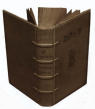